Bloemwerk met frame 1
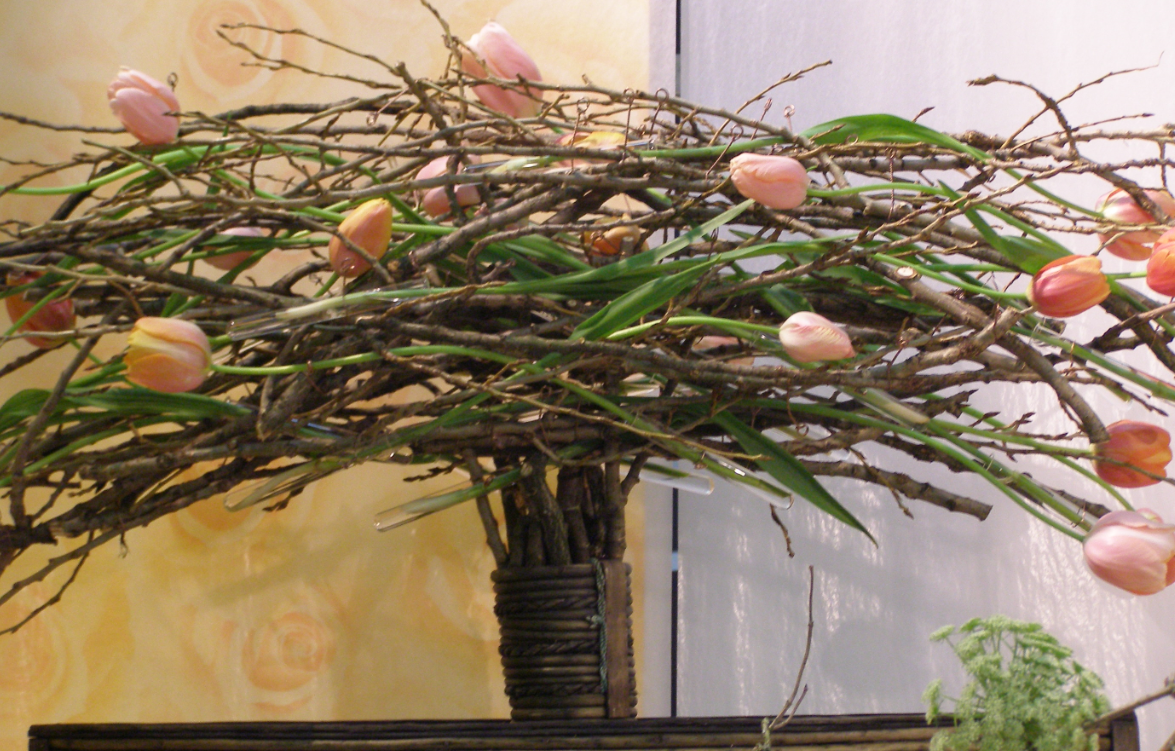 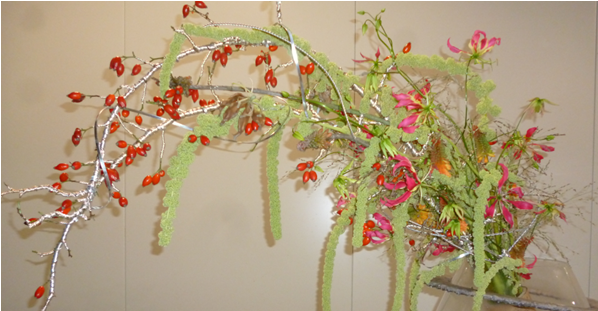 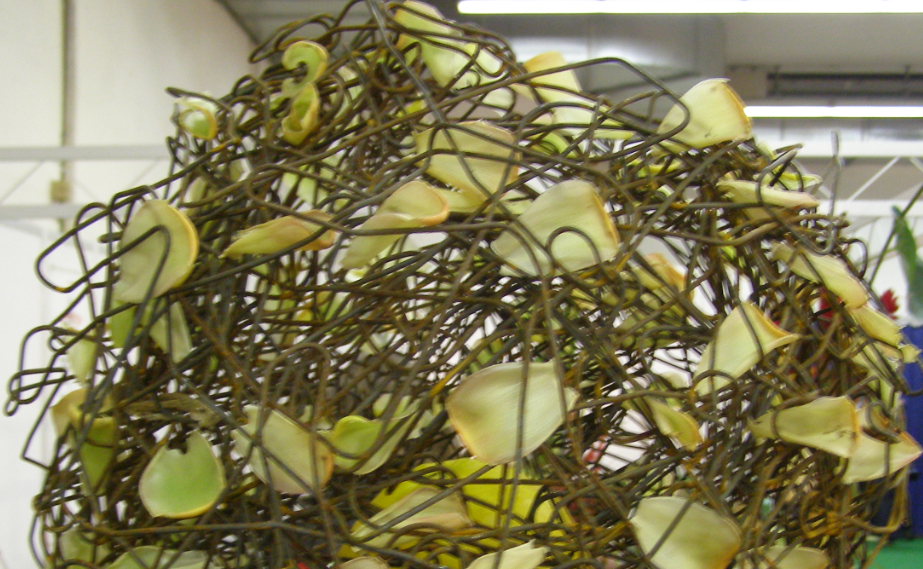 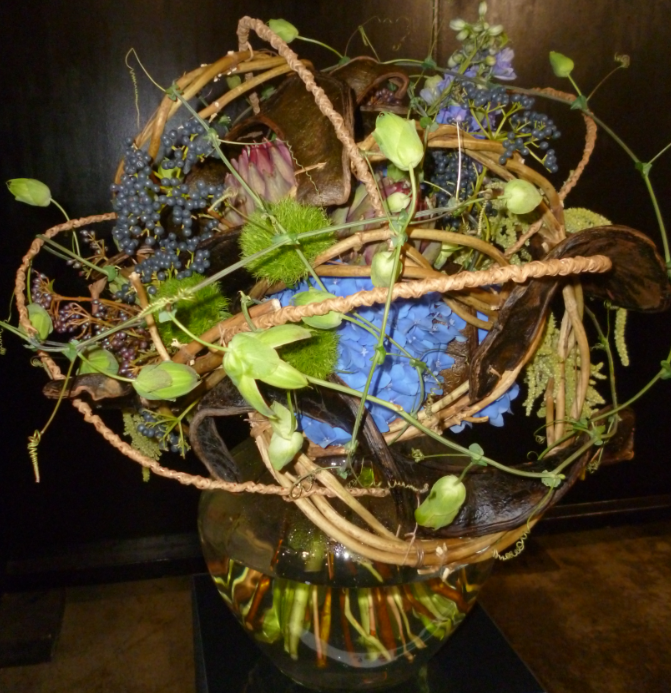 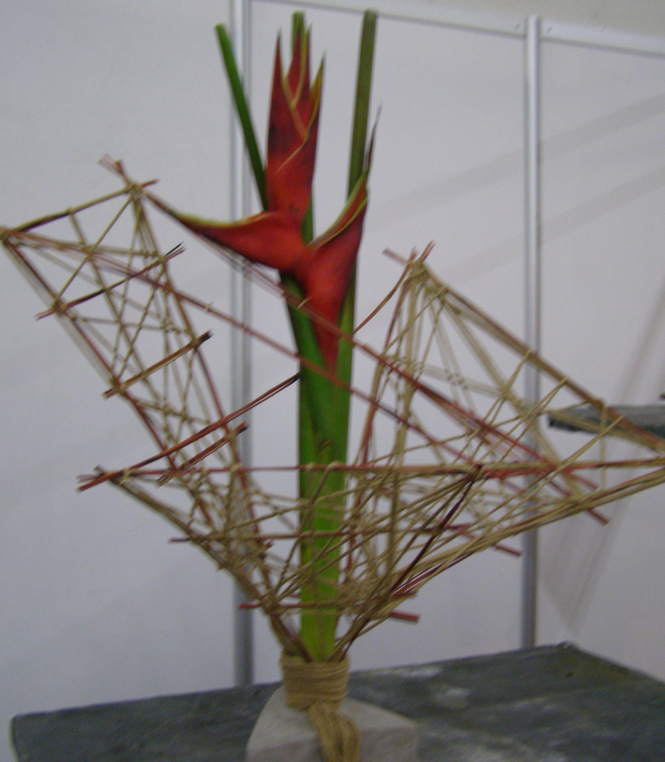 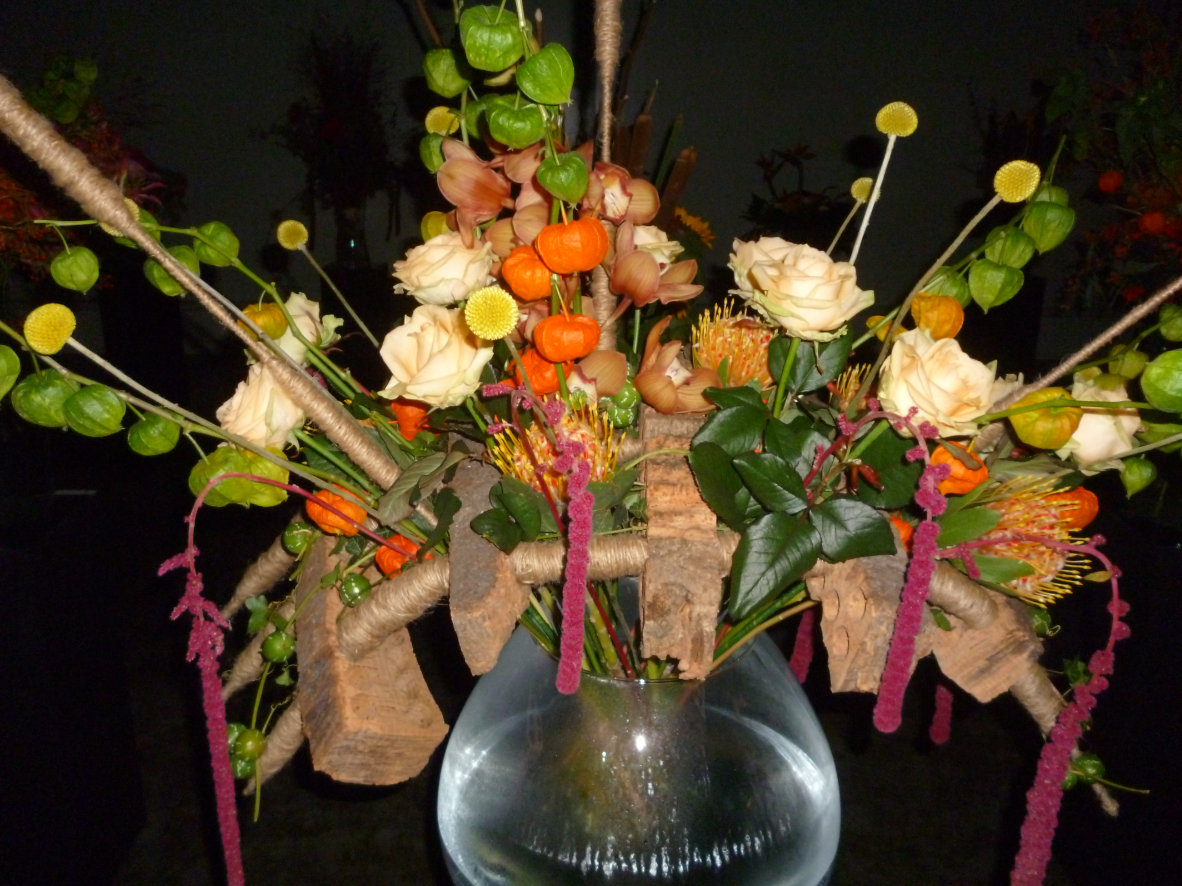 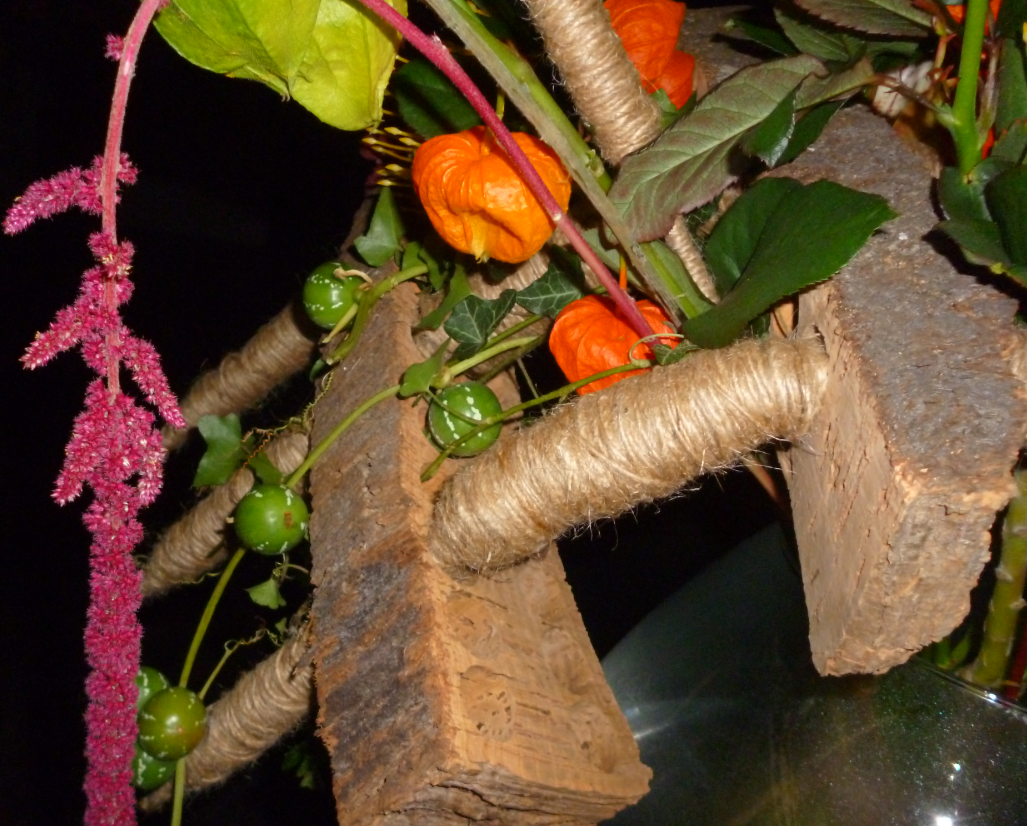 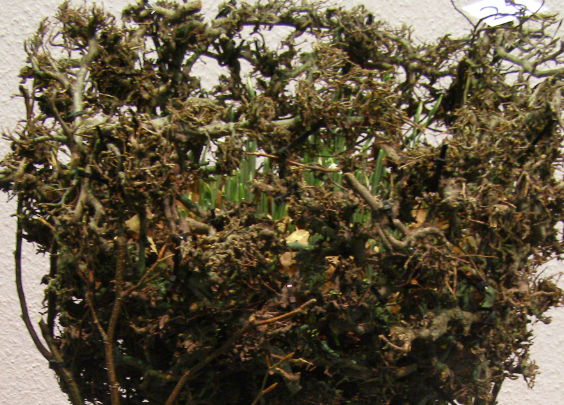 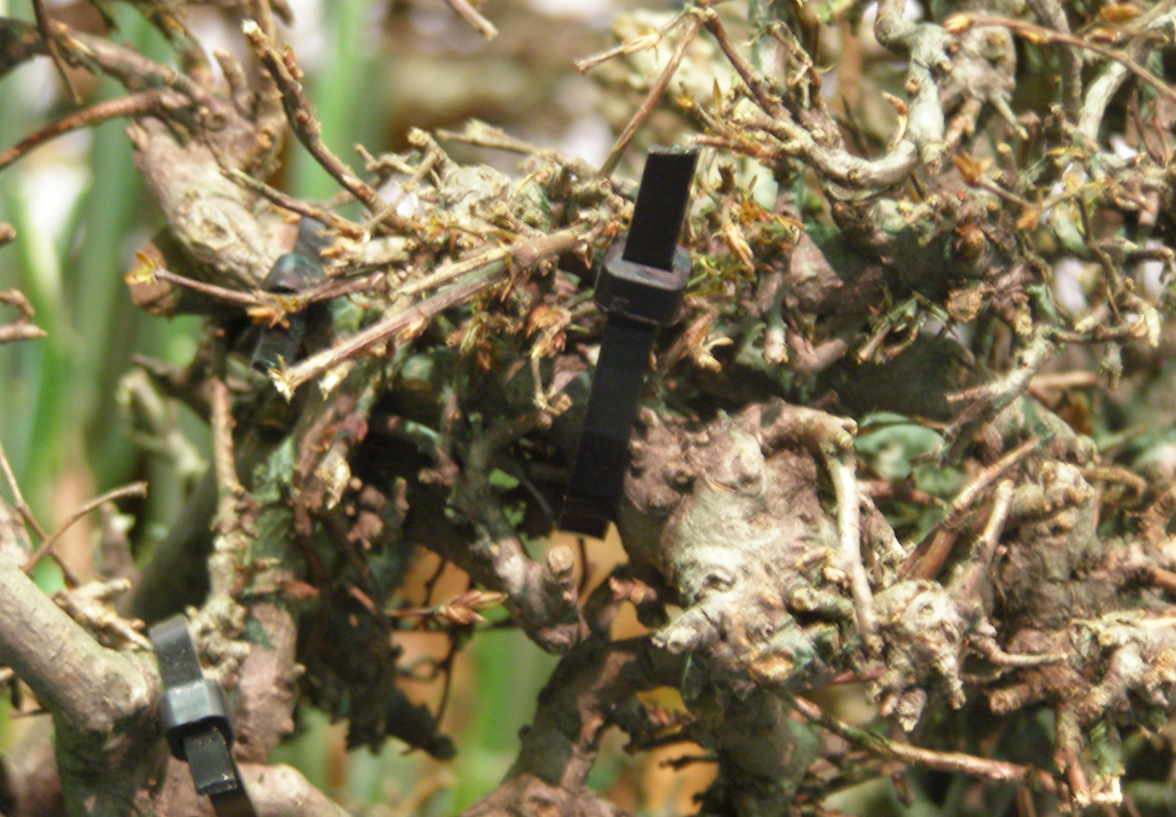